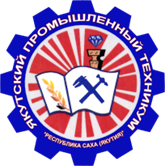 Заровняев Петр Петрович, преподаватель междисциплинарных курсов и общепрофессиональных дисциплин по профессии 
43.01.07 Слесарь по эксплуатации и ремонту газового оборудования
Образование:
Образование высшее:

Федеральное государственное автономное образовательное учреждение Высшего профессионального образования «Северо-Восточный федеральный университет имени М.К. Аммосова» 
      г. Якутск 
     Присвоена квалификация инженер по специальности «Производство строительных материалов, изделий и конструкций»  
Диплом ВСВ 1958481  от «26» июня 2006 














































Педагогический стаж: ???
Стаж работы в данном техникуме: 7 лет
Образование:
1. Повышение квалификации по профилю педагогической деятельности
Освоил курсы повышения квалификации 144  ч. и более:
04.12.2017г. Межрегиональный центр компетенций ГАПОУ Тюменской области «Тюменский техникум индустрии питания, коммерции и сервиса», «Разработка и реализация образовательных программ СПО в соответствии с ФГОС по ТОП-50», в объеме 32 часов, удостоверение №722406208224, рег.№610 от 04.12.2017г.
01.06.2018г.	АНО “Аттестационный центр сварщиков и специалистов сварочного производства”	Протокол аттестации специалиста сварочного производства № ВСР- IАЦ-II-408 от 01.06.2018г.
01.06.2018г	АНО “Аттестационный центр сварщиков и специалистов сварочного производства”	Аттестацианное удостоверение № ВСР – 1АЦ-II-00400 специалиста сварочного производства II уровня
18.01.2019г. 	ООО “Ассур”	Безопасность строительства и качества выполнения монтажных и пусконаладочных работ БС-08	72 часа
18.01.2019г.	ООО “Ассур”	Безопасность строительства и осуществление строительного контроля БС-15	72 часа
Аспирант ИТИ СВФУ им. М.К. Аммосова 3 курс
Повышение квалификации по профилю педагогической деятельности
Повышение квалификации по профилю педагогической деятельности
Повышение квалификации по профилю педагогической деятельности
2. Результаты освоения обучающимися образовательных программ.
2015-2016 уч. год               успеваемость     100%,       качество  52,2%                                                                                    
2016-2017 уч. год               успеваемость     100%,        качество  58,4%                                                                                    
2017-2018 уч год                успеваемость     100%,        качество   66,4%                                                                                                
2018-2019 уч год                успеваемость     100%         качество   68 %                                                                                                                    
2019-2020 уч год                успеваемость      100 %,      качество   68 %                                                                                                           
                          
итого:      успеваемость       100%       качество   63%
3.  Результаты освоения обучающимися образовательных программ по итогам мониторинга системы образования(профессиональный цикл)
2015-2016 уч. год               успеваемость     100%,       качество  65%                                                                                    
2016-2017 уч. год               успеваемость     100%,        качество  68%                                                                                    
2017-2018 уч год                успеваемость     100%,        качество   69%                                                                                                
2018-2019 уч год                успеваемость     100%         качество   75 %                                                                                                                    
2019-2020 уч год                успеваемость      100 %,      качество   72 %                                                                                                           
                          
итого:      успеваемость       100%       качество   70%
4. Результаты участия обучающихся в выставках, конкурсах, олимпиадах, конференциях, соревнованиях (по преподаваемым профессиональным модулям, междисциплинарным курсам, дисциплинам)
Обучающиеся становятся призерами и победителями областных, всероссийских мероприятий:
2015г.
Дьяконов Ньургун Александрович Республиканская НПК «XI-е Ларионовские чтения». Диплом I степени за исследовательский проект «Снабжение сжиженным газом Крайнего Севера»
2017г
Петров Михаил Михайлович Республиканский форум молодых исследователей “Шаг в будущую профессию” Диплом 1 степени за исследовательский проект «Несъемная опалубка». 
2018г
Созонов Георгий Николаевич, Республиканский форум молодых исследователей “Шаг в будущую профессию”, исследовательский проект “Хризотил-асбестовое волокно как микроарматура для цементного пенобетона», Диплом лауреата.
Корякин Михаил Степанович, Семенов Нюргун Юрьевич Республиканский форум молодых исследователей “Шаг в будущую профессию”, выставка технического творчества, работа “Хризотил-асбестовое волокно как микроарматура для цементного пенобетона» Диплом 1 степени.
Республиканский форум молодых исследователей “Шаг в будущую профессию”, исследовательский проект “Хризотил-асбестовое волокно как микроарматура для цементного пенобетона», Созонов Георгий Николаевич , диплом лауреата, 2018 г.
Республиканский форум молодых исследователей “Шаг в будущую профессию”, выставка технического творчества, Корякин Михаил Степанович, Семенов Нюргун Юрьевич, диплом 1 степени, 2018 г.
5. Результаты использования новых образовательных технологий
Эффективно использует в своей деятельности новые образовательные технологии (в том числе ЭОР, здоровьесберегающие и др.) и ИКТ; методические материалы, разработанные педагогическим работником с применением новых образовательных технологий, размещены на официальных сайтах; 
•	Разноуровневое обучение
•	Информационно-коммуникационные технологии
•	Здоровьесберегающие технологии
•	Личностно-ориентированные технологии 
•	Проектные методы обучения
•	Исследовательские методы в обучении 

 Аналитически обосновал выбор новых образовательных технологий, применяемых при решении задач урочной/внеурочной деятельности, и представил результаты их эффективного использования; методические материалы, разработанные педагогическим работником с применением новых образовательных технологий, размещены на официальных сайтах.
•	Республиканская НПК «Организация сетевой формы реализации профессиональных образовательных программ в профессиональных образовательных организациях РС (Я) (очная форма). Доклад «Вариативное содержание ОПОП с учетом потребностей работодателей»
•	www.emc21.ru. II международное педагогическое чтение «Новые стандарты, новые идеи». Доклад «Вариативное содержание ОПОП с учетом потребностей работодателей».
6. Эффективность работы по программно-методическому сопровождению образовательного процесса:
Преподаватель разработал (составил) в соответствии с требованиями учебно-методический комплекс, методические рекомендации, отражающие использование им новых образовательных (производственных) технологий, фонд оценочных средств.
Преподаватель ведет системную работу по разработке  учебно-методического комплекса  дисциплин и профессиональных модулей в соответствии с требованиями: 
учебно-методический комплекс профессиональных модулей ПМ.01. «Обслуживание и ремонт газового оборудования систем газоснабжения потребителей, ПМ.02. «Обслуживание и ремонт подземных газопроводов и сооружений на них», учебных дисциплин ОП.05 “Основы слесарно-сборочных работ”, ОП.06 «Технология слесарных работ», ОП.07 «Основы газового хозяйства», ОП.10 «Технология» электрогазосварочных работ»:
•	диагностический блок (контрольно-оценочные средства, контрольно-измерительные материалы, экзаменационные задания, фонд оценочных средств, оценочные ведомости), 
•	нормативный блок (рабочие программы,  календарно-тематические планы)               
•	методический блок (методические рекомендации к выполнению СРС, практических заданий, лабораторных работ);
•	практическая часть (поурочные планы, мультимедийные презентации, планы практических, лабораторных занятий )
•	теоретическая часть (лекции,  видеоуроки, электронные учебники).
6.  Эффективность работы по программно-методическому сопровождению образовательного процесса:
Нормативно-правовое обеспечение деятельности учебного кабинета:
• Паспорт учебного кабинета;
• График работы кабинета;
• Документы по Пожарной безопасности и Технике безопасности.
Комплект методических материалов по МДК:
• Перечень учебно- производственных работ;
• Образцы по темам перечня учебно - производственных работ;
• Инструкционно - технологические карты;
• Планы занятий;
• Задания для самостоятельной работы;
• Дидактический материал для закрепления;
7.   Обобщение и распространение в педагогических коллективах опыта практических результатов своей профессиональной деятельности
В межаттестационный период представил опыт собственной педагогической деятельности на уровне региона, имеет авторские публикации; 
2017г.
Республиканский конкурс на лучшую научную и методическую работу по профилактике наркомании и пропаганде ЗОЖ, награжден дипломом  2 степени;
Республиканский  конкурс профсоюзных видеороликов «Моя профессия», занял 1 место.
2019г.
1 этап Республиканского конкурса «Лучшие практики в системе СПО РС (Я)» в номинации «Лучшая практика наставничества на производстве», сертификат участника.
8. Результаты участия и продуктивность методической деятельности преподавателя
Участвует в экспертных комиссиях, предметных комиссиях, в составе жюри конкурсов на уровне образовательной организации;
Ежегодно участвует в творческой группе ПЦК по разработке учебных программ

Принимает участие в организации и проведении мероприятий на окружном уровне
Участвует в инновационной деятельности: 
член творческой группы по разработке
-  программы дуального обучения с УГРС АО Сахатранснефтегаз по профессии 43.01.07 Слесарь по эксплуатации и ремонту газового оборудования;
-  плана развития ГАПОУ РС (Я) «Якутский промышленный техникум им. Т.Г. Десяткина».
9. Результаты участия в конкурсах профессионального мастерства
Является призером  и победителем конкурса профессионального мастерства на муниципальном, республиканском, всероссийском уровнях.

2016 г. 
В Республиканском конкурсе «Куратор Года» занял 1 место;
2017г.
В республиканском конкурсе преподавателей профессиональных образовательных организаций РС (Я)  «Преподаватель года – 2017», сертификат участника
10. Поощрения за профессиональную деятельность:
Имеет поощрения муниципального уровня;
•	Благодарственное письмо Федерации профсоюзов Республики Саха (Якутия), 2012
•	Диплом II степени Министерства профессионального образования, подготовки и расстановки кадров -  в номинации “Создание и использование наглядной, мульти-медиа и видеоинформации”. 2016г.
•	Благодарственное письмо Профсоюза работников золотодобывающей промышленности “Профзолото”. 11.2016г.
•	Благодарственное письмо Профсоюза работников золотодобывающей промышленности “Профзолото”. 05.2017г

Имеет поощрения или награды  регионального уровня. 
•	Почетная грамота Министерства профессионального образования, подготовки и расстановки кадров – за вклад в подготовку квалификационных специалистов республики. Заслуги в обучении и воспитании студенческой молодежи, многолетний добросовестный  труд и в связи с празднованием Дня Учителя. 27.09.2016 г. 
•	Нагрудный знак “Отличник образования РС(Я)” .05.10.2016г.
•	Почетная грамота Госсобрания Ил Тумэн РС(Я) – за многолетний добросовестный труд, вклад в развитие образования РС(Я). 12.2018г.
•	Благодарность Министерства образования и науки РС(Я) за содействие в организации и проведении Отборочных соревнований на право  участия в Финале VI Национального чемпионата “Молодые профессионалы” (Ворлдскиллс Россия-2018
•	Благодарность Федерации профсоюзов РС(Я) – за добросовестный труд, активную работу по вопросам развития физической культуры и массового спорта среди трудящихся РС(Я). 06.2019г.